Navegando SORA
Como Usar Link: 
https://fast.wistia.net/embed/iframe/x1crca6t1n?videoFoam=true
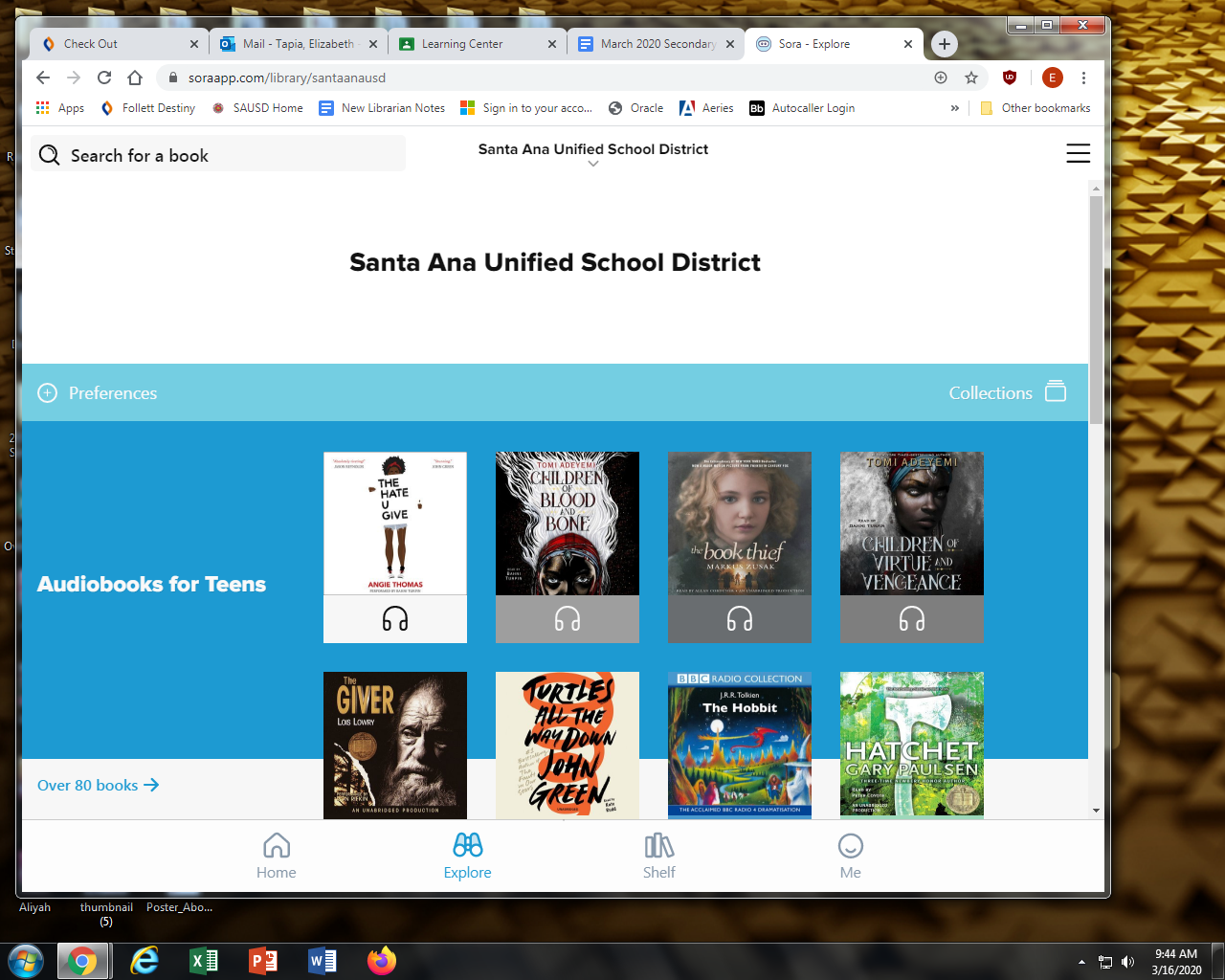 Paso 1

Visten soraapp.com/library/santaanausd  
y luego inicie sesión con su cuenta de SAUSD Google
Place your screenshot here
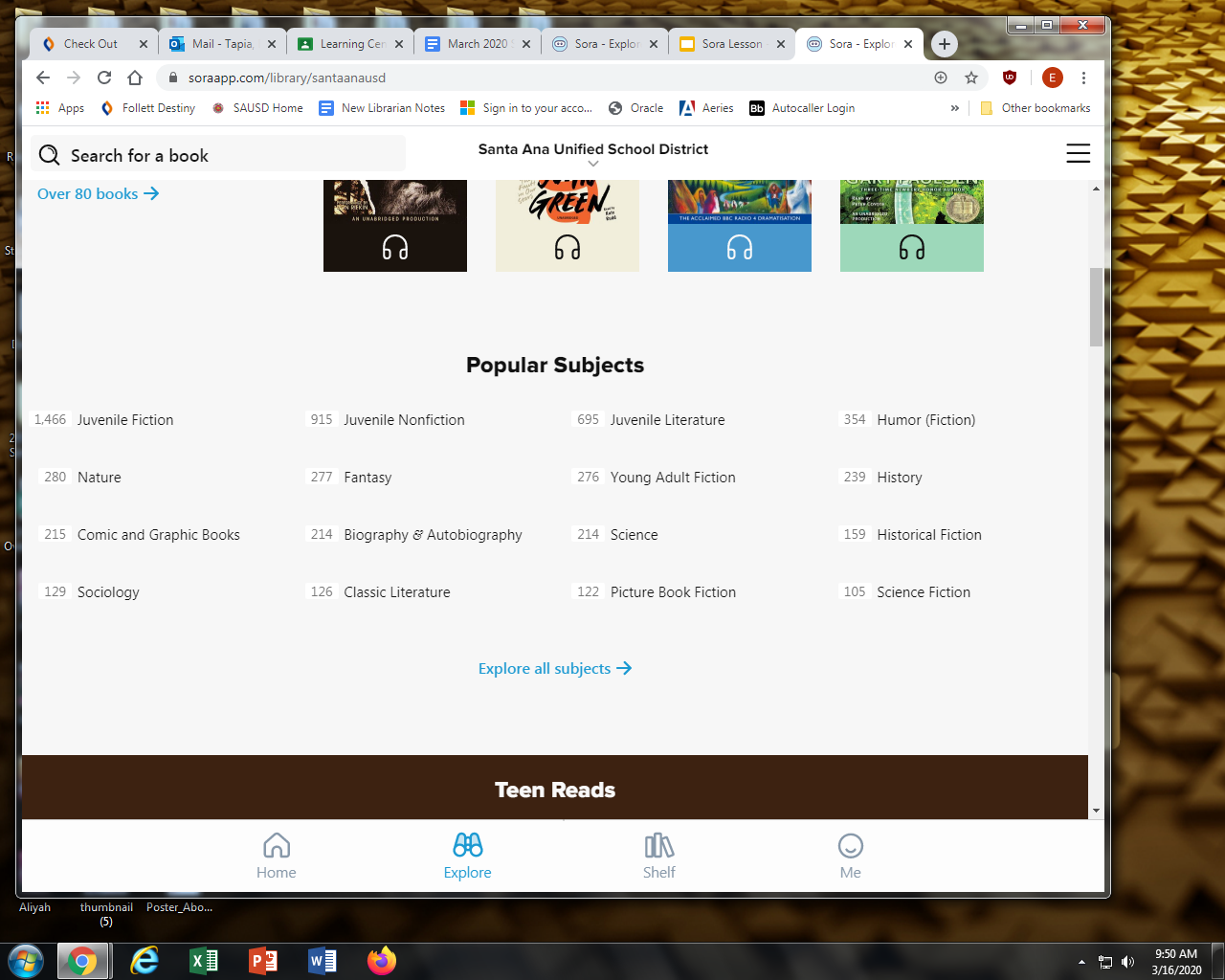 Paso 2

Explore los temas populares o explore y vea lo que le guste.
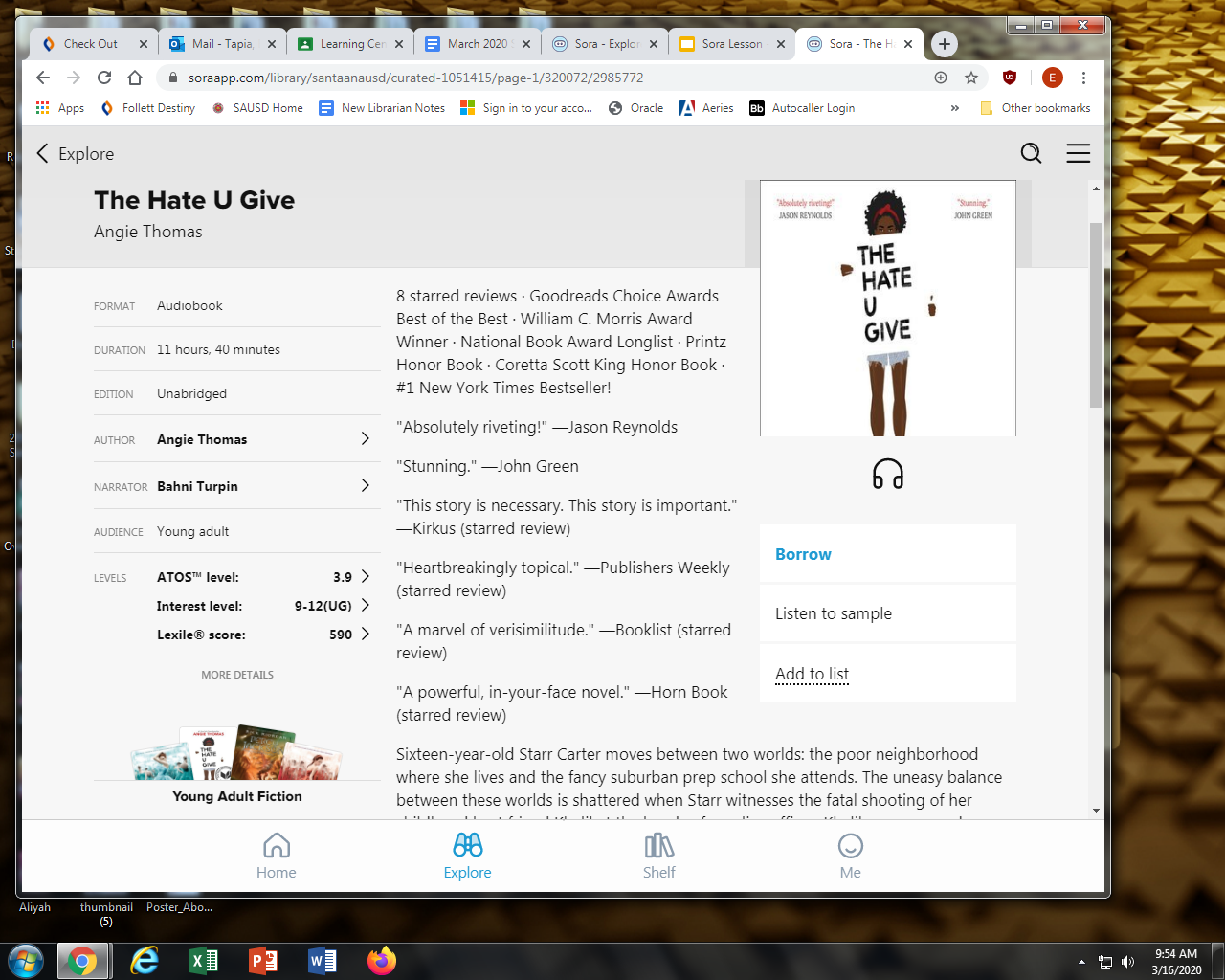 Paso  3

Haga clic en el libro que le interesa y haga clic en pedir prestado.

Si se le permite tomar prestado el libro, tendrá 2 semanas antes de la fecha de vencimiento.

Si no puede tomar prestados los libros, póngalo en espera o agréguelo a su lista.
Paso 4


Haga clic en el estante para ver sus libros prestados o sus libros en espera.

O

haga clic en mí para ver sus logros de lectura.
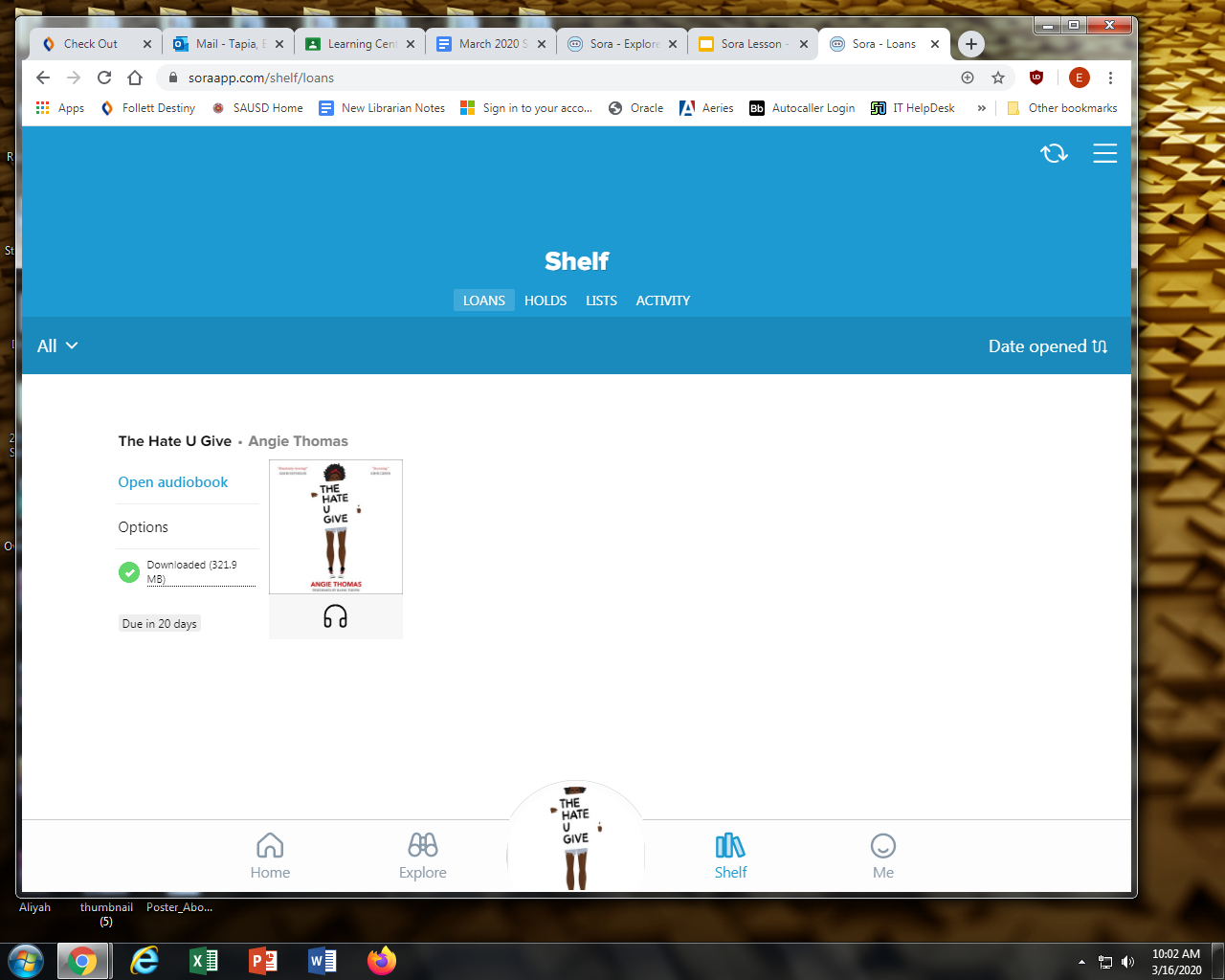 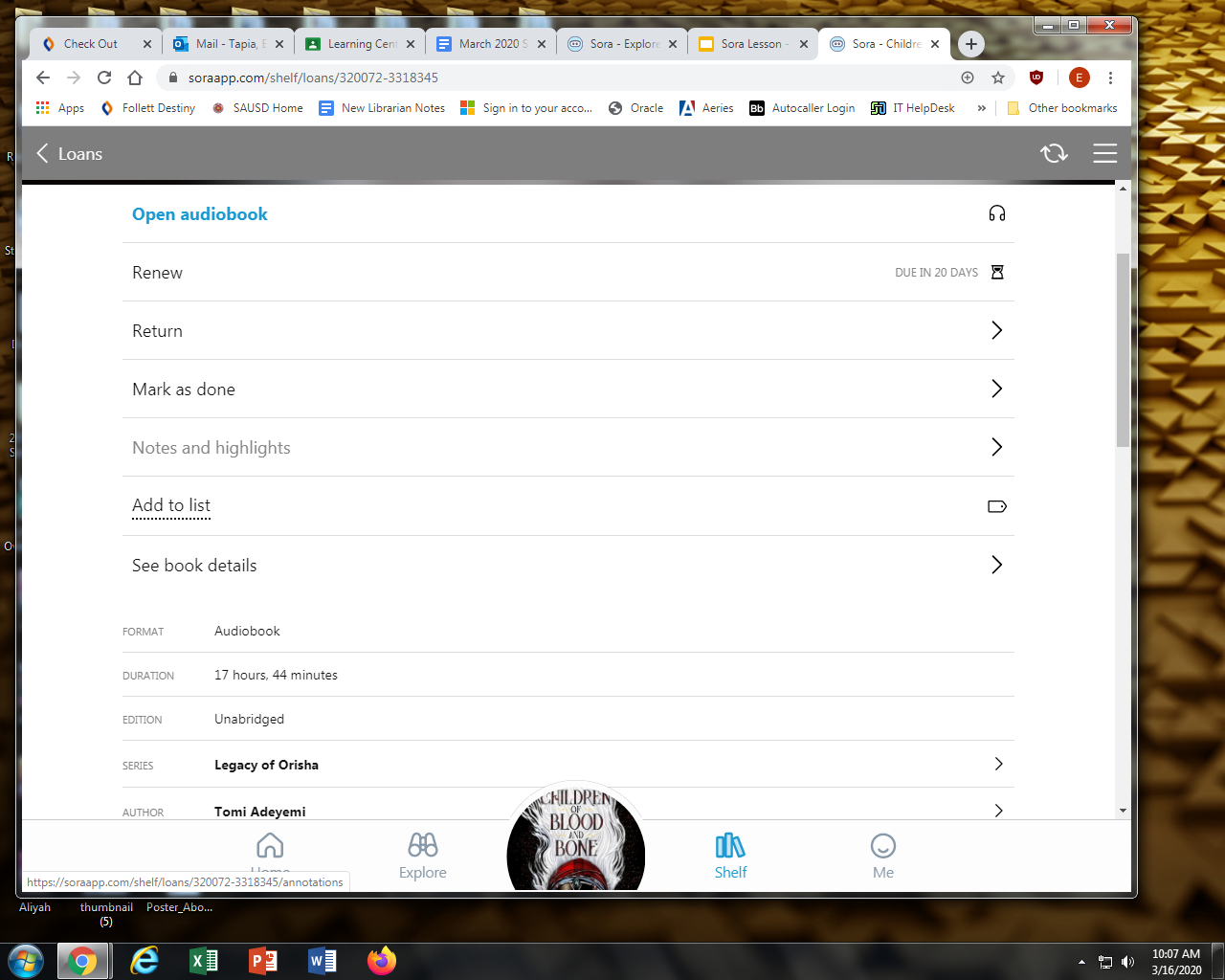 Como Regresar or Renovar 


En Préstamos, haga clic en el botón Opciones junto al libro.

Puede hacer clic en renovar, devolver o agregar a la lista
Los estudiantes pueden agregar una cuenta de biblioteca pública al:

Haga clic en la barra lateral a la derecha y haga clic en Agregar una biblioteca pública.
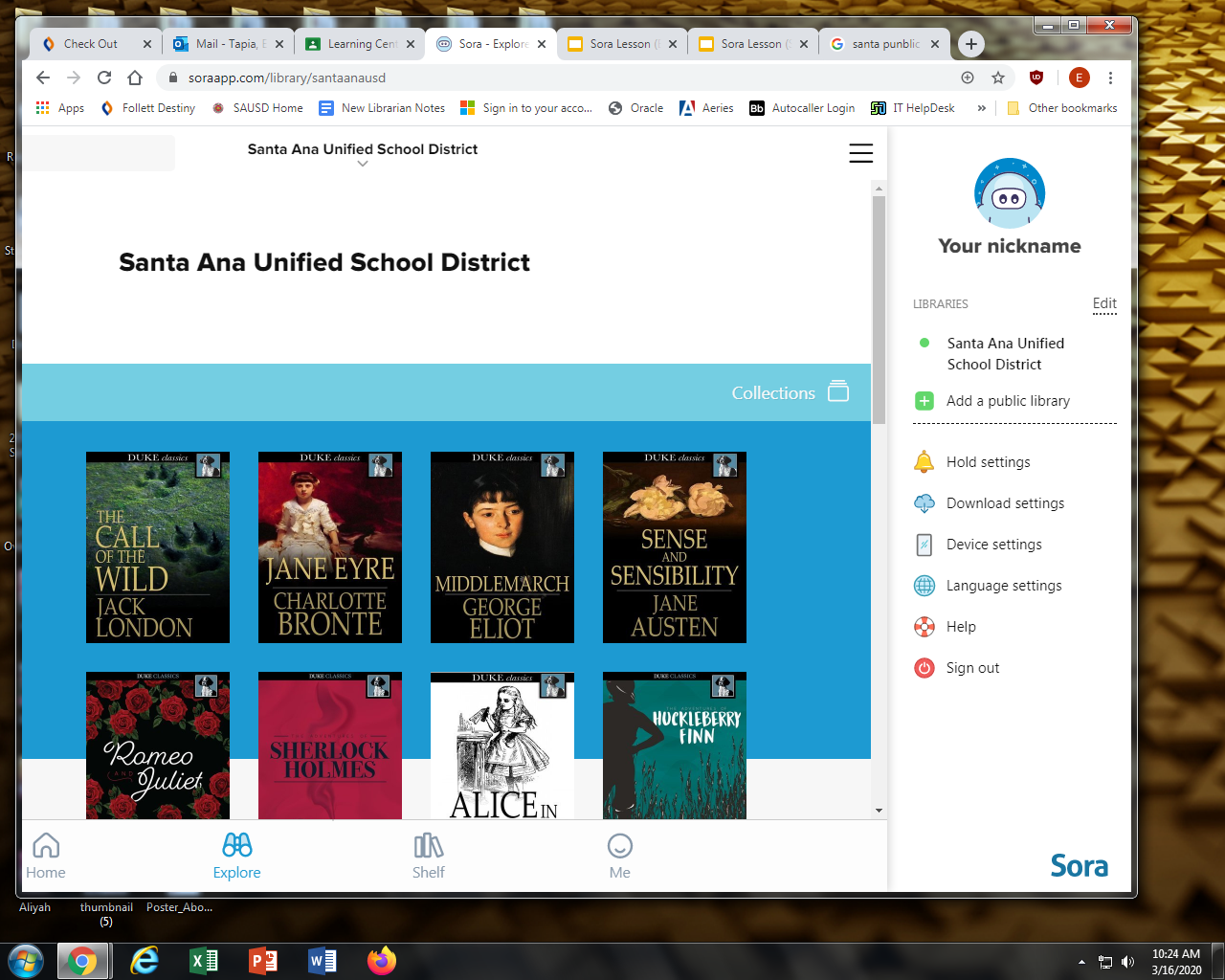 Los estudiantes pueden agregar una cuenta de biblioteca pública al:


 Puede pedir prestado un libro de esa biblioteca utilizando la información de su tarjeta de biblioteca.
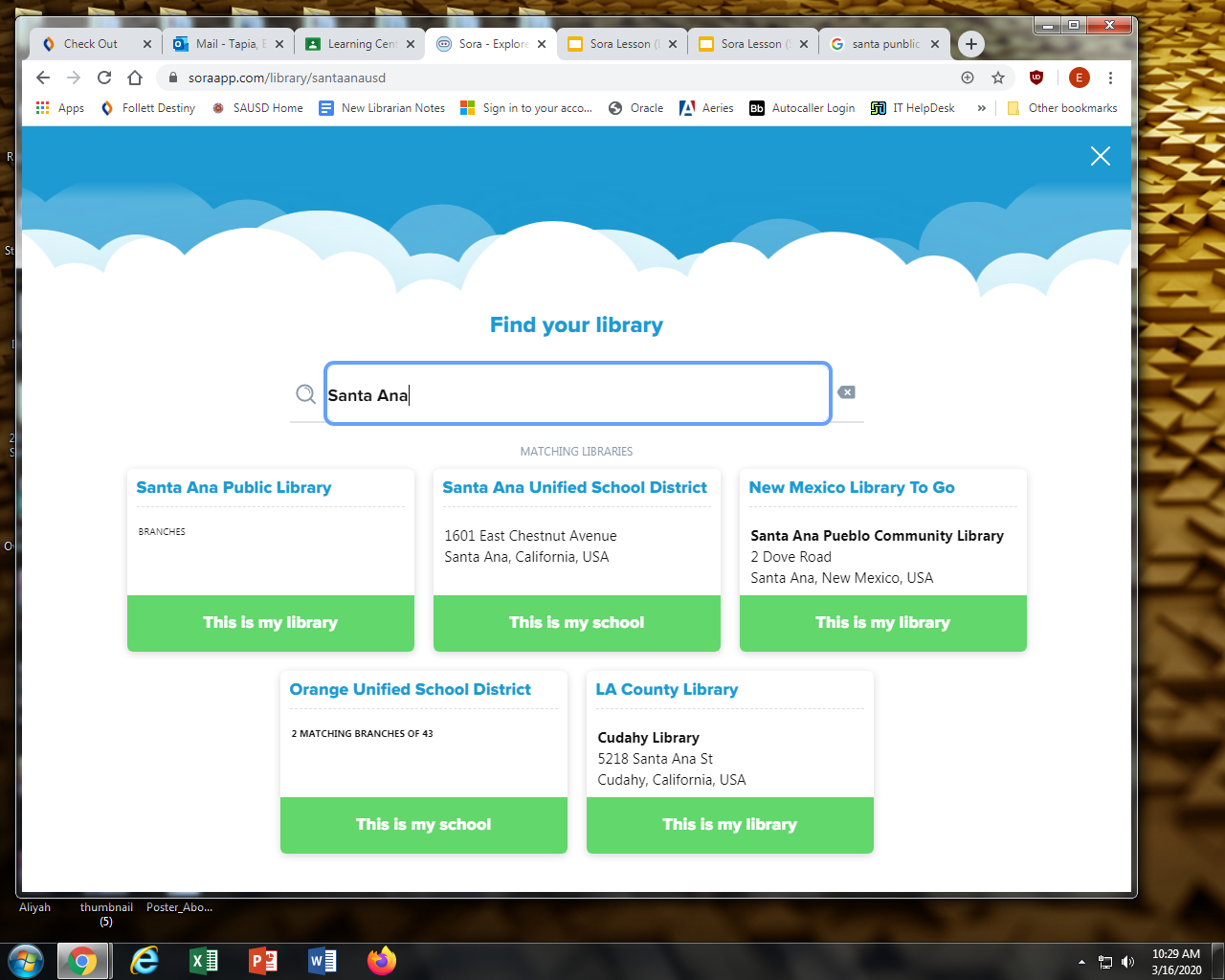 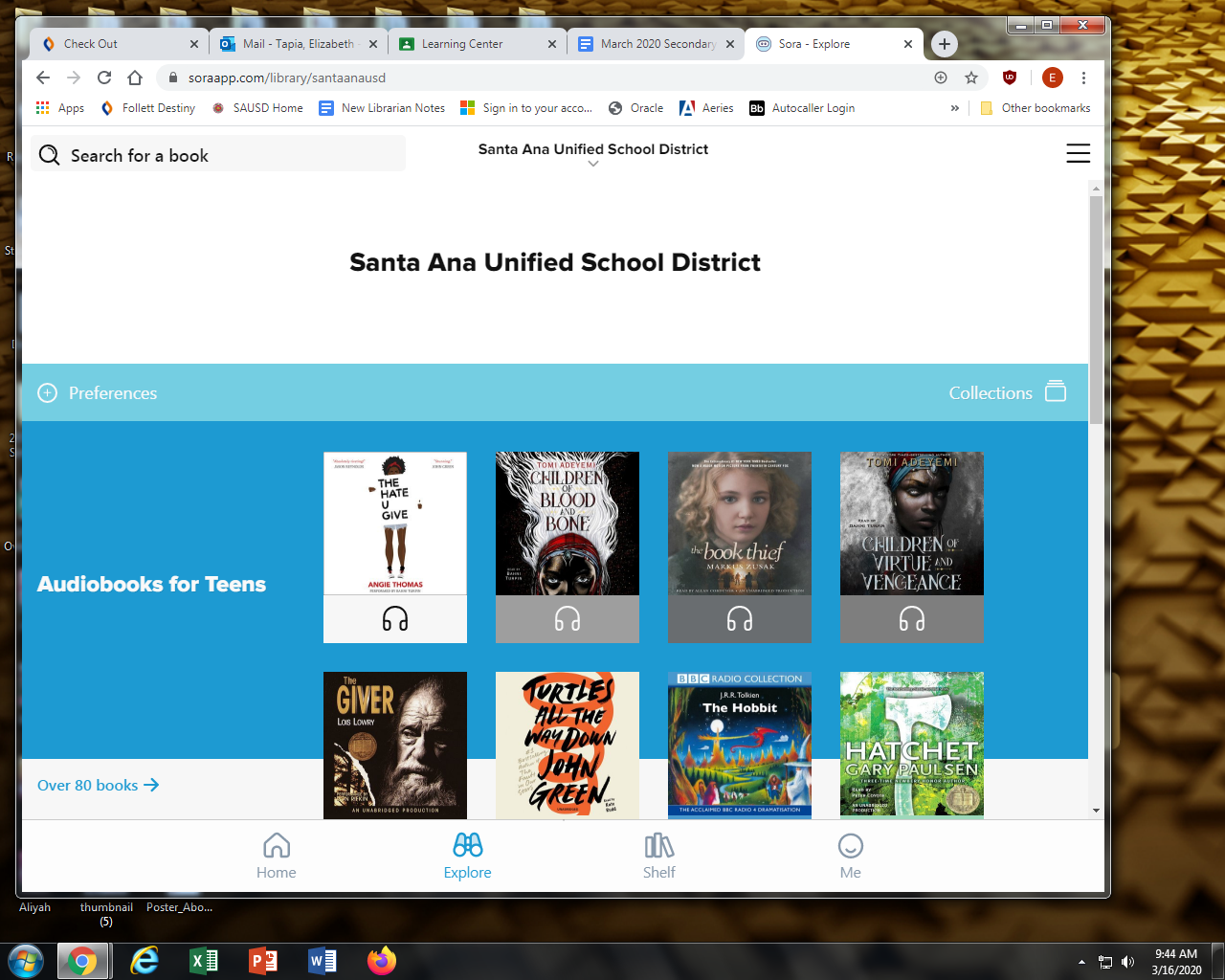 Estan Listos Para Explorar!!!